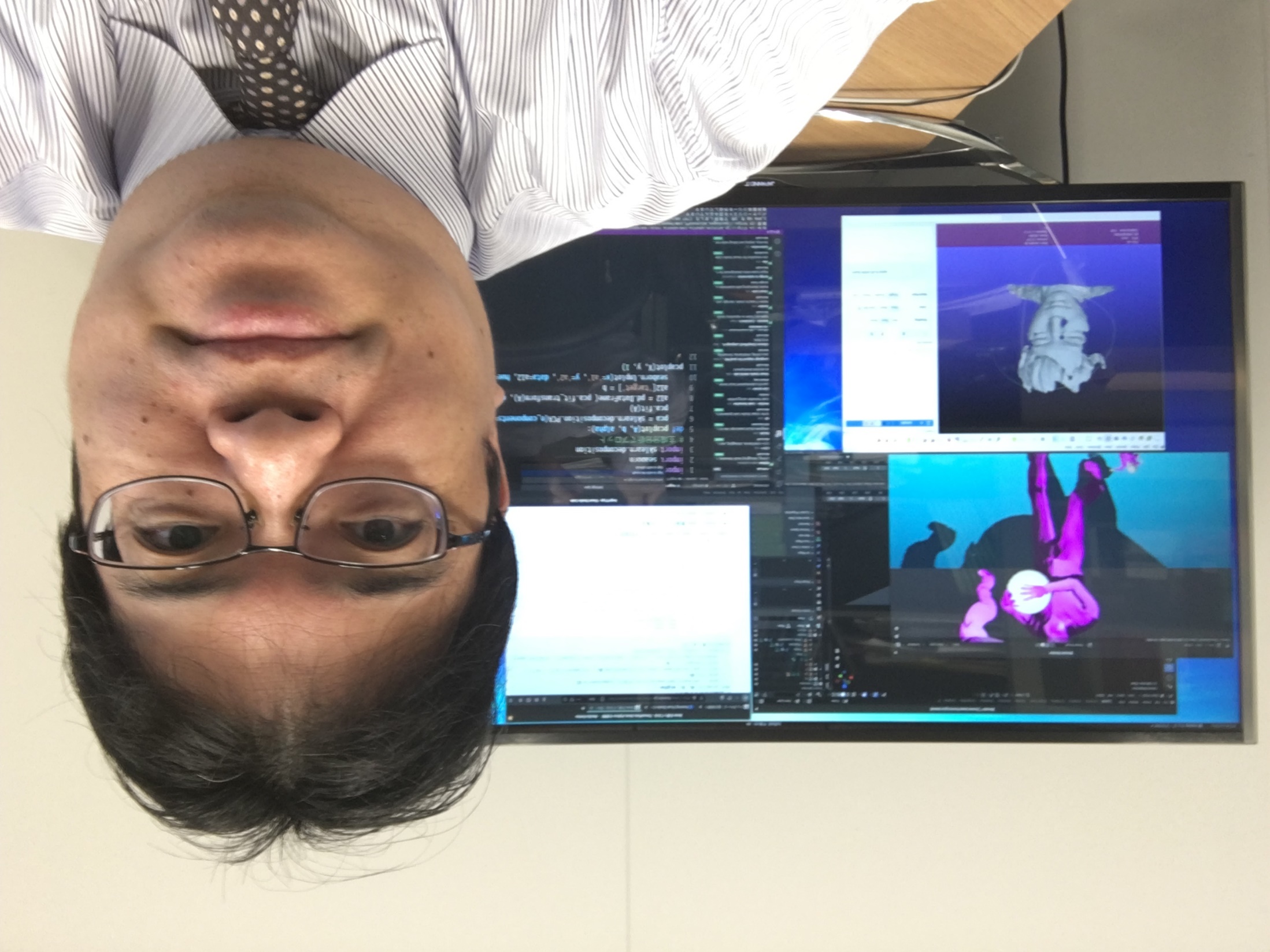 3. SQL の実行
リレーショナルデータベースの基本まとめ

https://www.kkaneko.jp/de/rdbkiso/index.html
金子邦彦
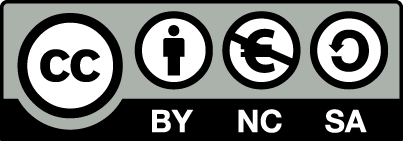 1
アウトライン
SQL によるテーブル定義
SQL による行の挿入
SQL による問い合わせ（クエリ）
2
作成するテーブル
図書 (book) は，次の３冊とする
	赤，青，緑
貸出者(who)，貸出か返却か(what)，日時(at)を記録する
テーブル名: tosyo
at には，プログラム
実行日時を記録する
3
テーブル定義のSQL
CREATE TABLE tosyo (
    book TEXT,
    who TEXT,
    what TEXT,
    at DATETIME);
赤，青，本
貸出者
貸出，返却
日時
4
Paiza.IO の使い方
① ウェブブラウザを起動する

② 次の URL を開く
	https://paiza.io/

③ もし，表示が英語になっていたら，日本語に切り替える
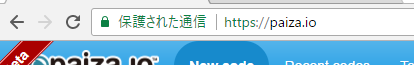 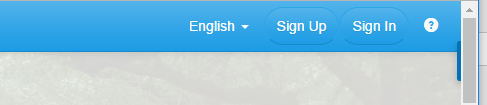 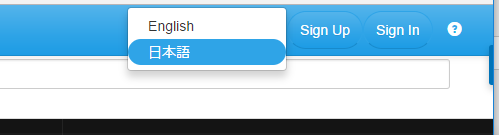 ④ 「コード作成を試してみる」をクリック






⑤ 「MySQL」を選ぶ（左上のボタンをクリックするとメニューが出る）
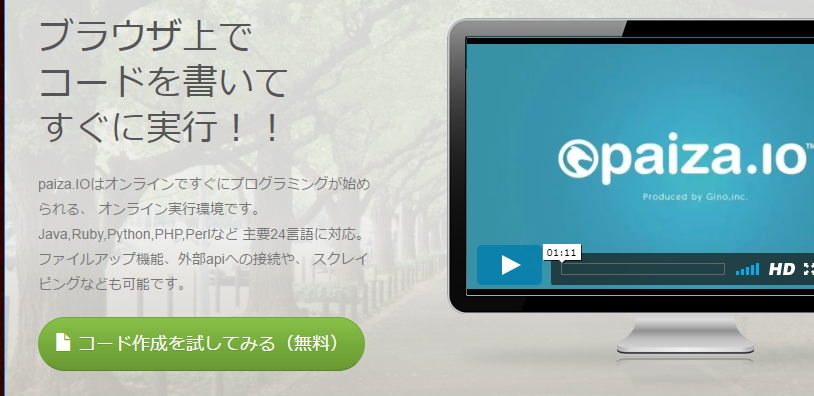 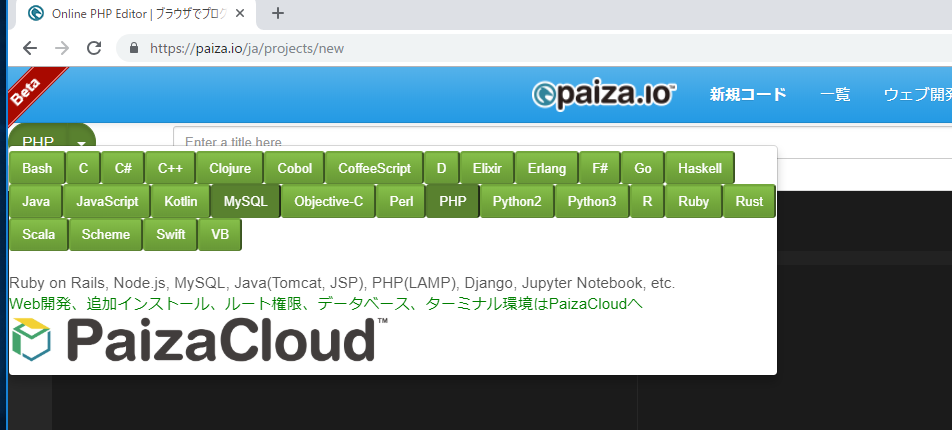 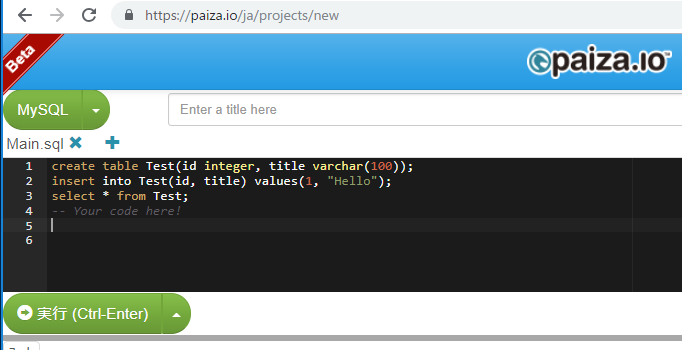 プログラムの
編集画面
プログラムを
書き換えること
ができる
実行ボタン
7
編集画面を確認する。
すでに、SQL が入っているが、使わないので消す。
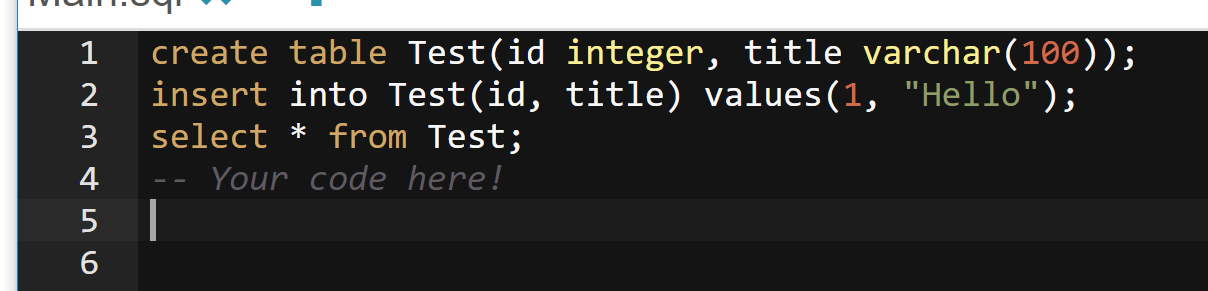 テーブル定義
CREATE TABLE tosyo (
    book TEXT,
    who TEXT,
    what TEXT,
    at DATETIME);
9
行の挿入と確認
INSERT INTO tosyo VALUES('赤', 'XX', '貸出', NOW());
INSERT INTO tosyo VALUES('赤', 'XX', '返却', NOW());
INSERT INTO tosyo VALUES('青', 'YY', '貸出', NOW());
INSERT INTO tosyo VALUES('緑', 'ZZ', '貸出', NOW());
SELECT * FROM tosyo;
NOW() は MySQL の機能で
現在日時の取得
（９時間遅れの世界標準時）
10
集計・集約
SELECT  who, COUNT(*) FROM tosyo GROUP BY who;
SELECT COUNT(*) FROM tosyo WHERE what='貸出';
誰が何回貸出，返却したか
SELECT  who, COUNT(*) FROM tosyo GROUP BY who;



貸出の回数は全部で何回か
SELECT COUNT(*) FROM tosyo WHERE what='貸出';
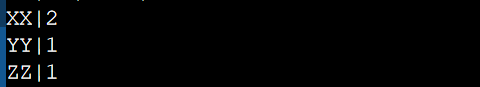 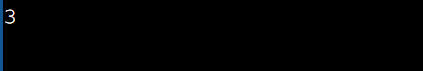 11
ここで使用した SQL
テーブル定義
	CREATE TABLE ...
問い合わせ
	SELECT ... FROM ...
	SELECT ... FROM ... WHERE ...
行の挿入
	INSERT INTO ...
12